Drugs & Alcohol		Materialism
	Fornication			Stealing
Homosexuality		Gambling
Overcoming Worldliness
Pornography		Dancing
	Immodest Dress
Sinful Entertainment
	Sinful Speech
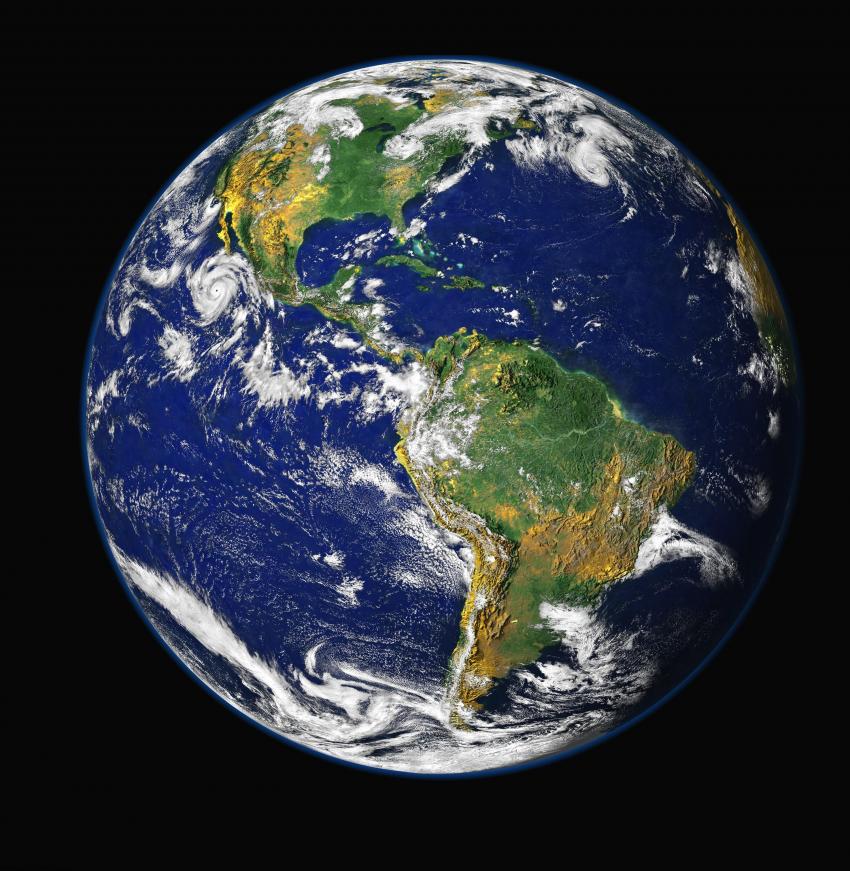 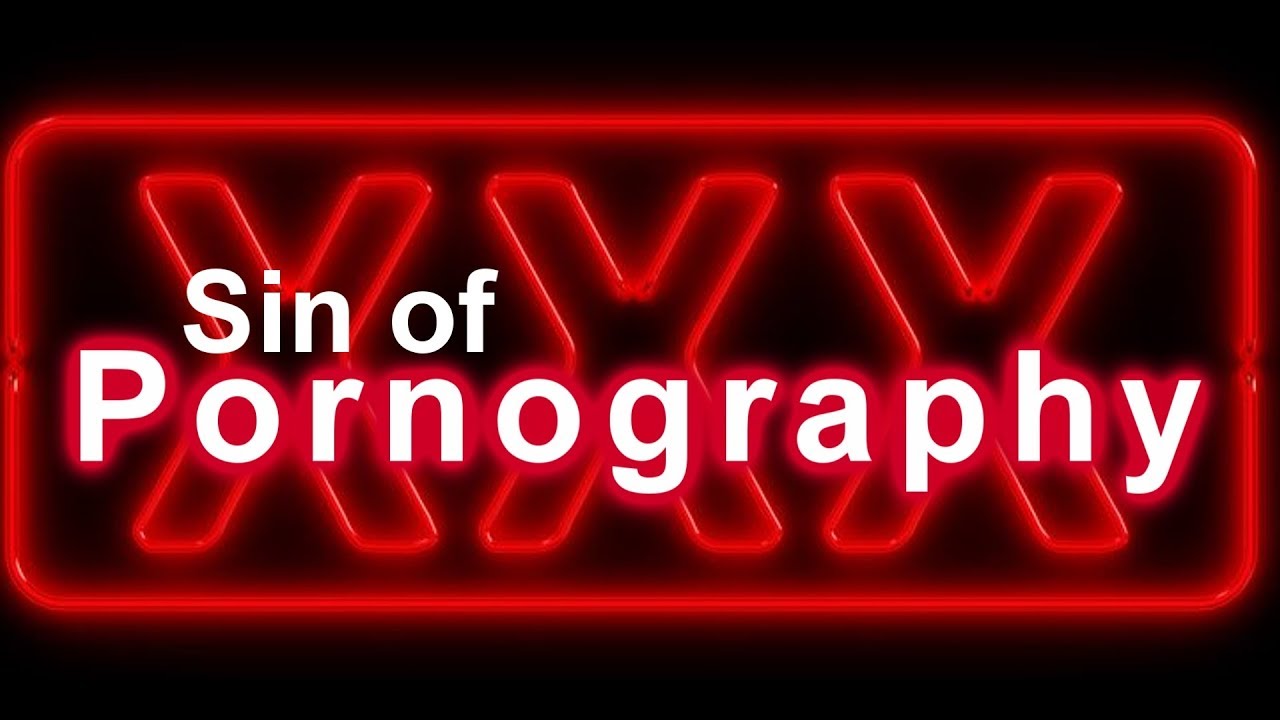 “That you may become blameless and harmless, children of God without fault in the midst of a crooked and perverse generation, among whom you shine as lights in the world.”

Philippians 2:15
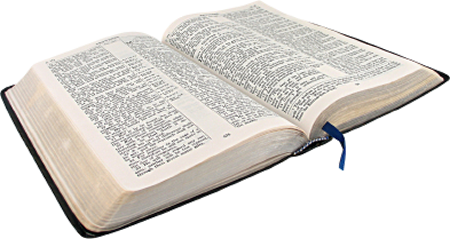 Pornography is a Huge Business
Globally - $97 billion dollars annually.
US - $15 billion annually. 
$3,075.64 spent on internet porn every second. 
28,258 users watching internet porn every second.
Teens and Pornography
Majority of our young people are exposed to pornography (on purpose or accidentally) by age 18. 
First exposure to porn is 11-12 years old. 
57% of teens search for porn at least once a month. 
Nearly 27% of teens receive sexts. 
15% are making and sending sexts.
Teens and Pornography
Majority of our young people are exposed to pornography (on purpose or accidentally) by age 18. 
First exposure to porn is 11-12 years old. 
57% of teens search for porn at least once a month. 
Nearly 27% of teens receive sexts. 
15% are making and sending sexts.
Sexting is sending, receiving, or forwarding sexually explicit messages, photographs, images or videos, primarily between mobile phones, of oneself to others.
Society’s Approval of Pornography
90% of teens, 96% of young adults are either encouraging, accepting of, or neutral about pornography. 
Just 55% of adults 25 and older believe pornography is wrong. 

Indeed, this is a crooked and perverse generation (Phil. 2:15).
Pornography in the First Century
Explicit erotic artwork has been discovered in Pompeii, decorating both the interior and exterior walls of houses in the city. 

When the apostles condemned the “way of the Gentiles” (1 Pet. 4:3; Eph. 2:2-3; 4:17; 1 Thess. 4:5) pornography was very much a part of this lifestyle.
Pornography is a Sin
Violates Principles of Holiness
Violates Principles of Holiness
1. Lust

“desire, craving, longing for unlawful objects, for that which is forbidden”
Romans 13:13-14
1 Thess. 4:3-5
Matthew 5:28
Violates Principles of Holiness
2. Uncleanness, Impurity

Refers primarily to unclean thoughts and desires of the heart, which lead to sinful actions, associated with lewdness and fornication. 
2 Cor. 12:21
Galatians 5:19
Ephesians 4:19
Violates Principles of Holiness
3. Lewdness, Sensuality, Lasciviousness

Lack of restraint.
“excess, absence of restraint, indecency, wantonness” (Vine’s). 
Rom. 13:13; Gal. 5:19; Eph. 4:19; 1 Pet. 4:3; 2 Pet. 2:18
Violates Agape Love
Violates Agape Love
eros – from which we get our word “erotic.” Does not appear in the New Testament. 
agape – benevolent good will, “others first,” seeking what is in the best interest of others 
Rom. 13:9-10; Matt. 7:12 

Pornography is entirely selfish. Does not seek the best interests of others. It makes others mere objects to be used to satisfy sexual desires.
It’s no secret that much of porn is violent, but many people don’t understand the extent to which porn’s underlying messages influence behavior. Porn is full of people, particularly women, being disrespected, coerced, and physically and verbally abused, and that’s shaping how society thinks and acts.
fightthenewdrug.org
Consumers might tell themselves that they aren’t personally affected by porn, that they won’t be fooled into believing its underlying messages, but studies suggest otherwise. There is clear evidence that porn makes many consumers more likely to support violence against women, to believe that women secretly enjoy being raped, and to actually be sexually aggressive in real life. The aggression may take many forms including verbally harassing or pressuring someone for sex, emotionally manipulating them, threatening to end the relationship unless they grant favors, deceiving them or lying to them about sex, or even physically assaulting them. 
fightthenewdrug.org
Perverts God’s Blessing of Marital Intimacy
Perverts God’s Blessing of Marital Intimacy
“Do not stir up nor awaken love until it pleases” (Song of Solomon 2:7; 3:5; 8:4). 

Sexual desire is not unnatural, but its fulfillment is unlawful outside of the marriage relationship.
“This is the first generation of kids that can see every conceivable sexual act before actually doing it. Kids have viewed some incredibly disturbing and misleading images of what sex is all about. This has created many unrealistic, unhealthy and perverse expectations of sexual relationships.”

Dr. Gregory Ramey
Dayton Children’s Hospital
quoted from Dayton Daily News, 12/9/18
It may be surprising, but porn affects the brain in ways very similar to harmful substances, like tobacco. Studies have shown that porn stimulates the same areas of the brain as addictive drugs, making the brain release the same chemicals. And just like drugs, porn triggers pathways in the brain that cause craving, leading users back for more and more extreme “hits” to get high.
fightthenewdrug.org
Avoiding and Overcoming Pornography
Make a covenant with our eyes.
Job 31:1-4; Ps. 101:3; Prov. 6:25
Abstain from fleshly lusts. 
1 Pet. 2:11; Rom. 13:14
Cleanse our heart - Ps. 119:9-11
Pray for God’s help - Matt. 6:13
Make our household accountable.
Joshua 24:15; Heb. 4:13